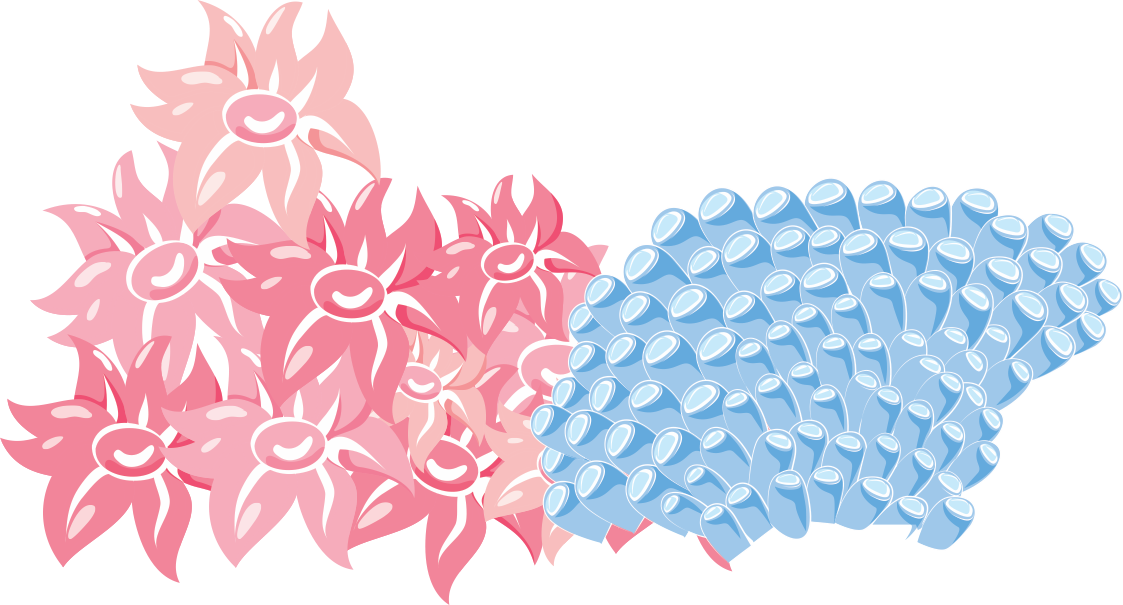 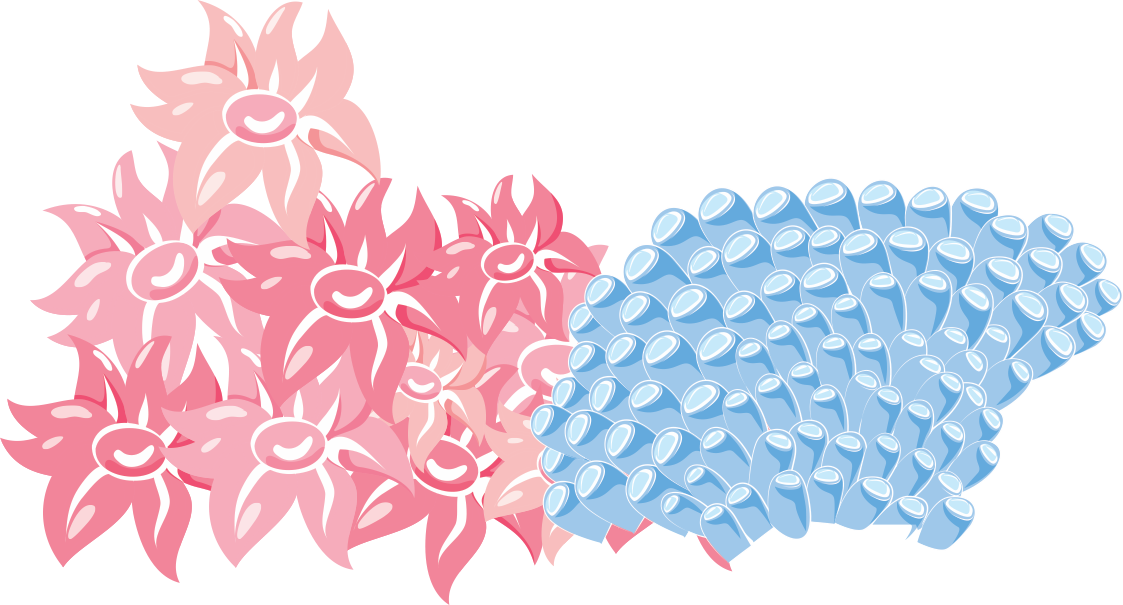 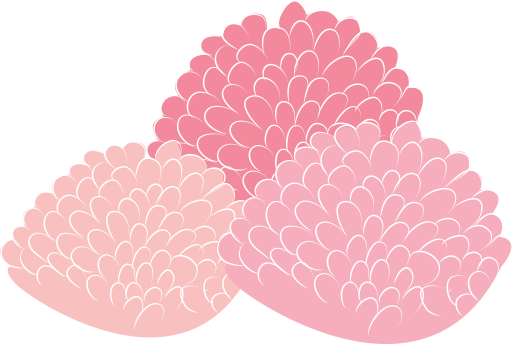 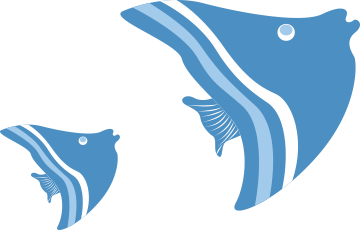 臺灣海洋教育中心
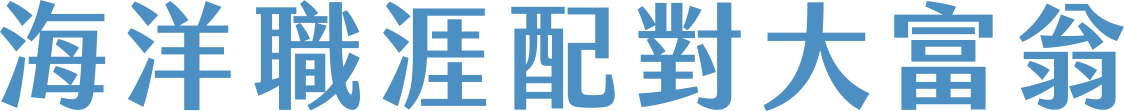 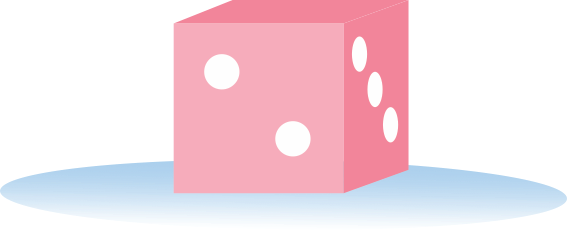 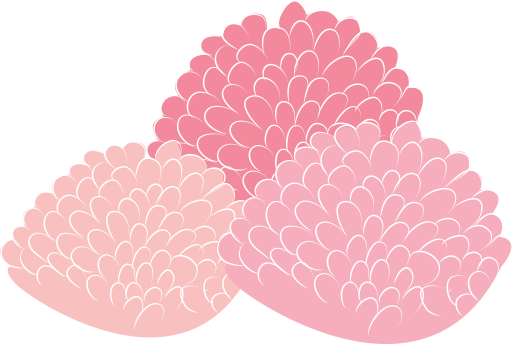 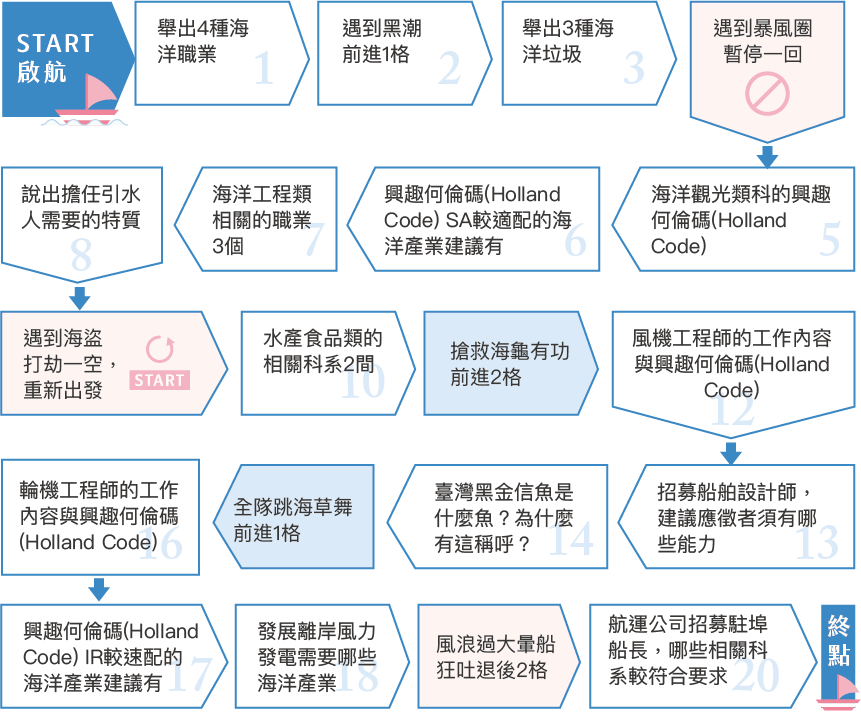 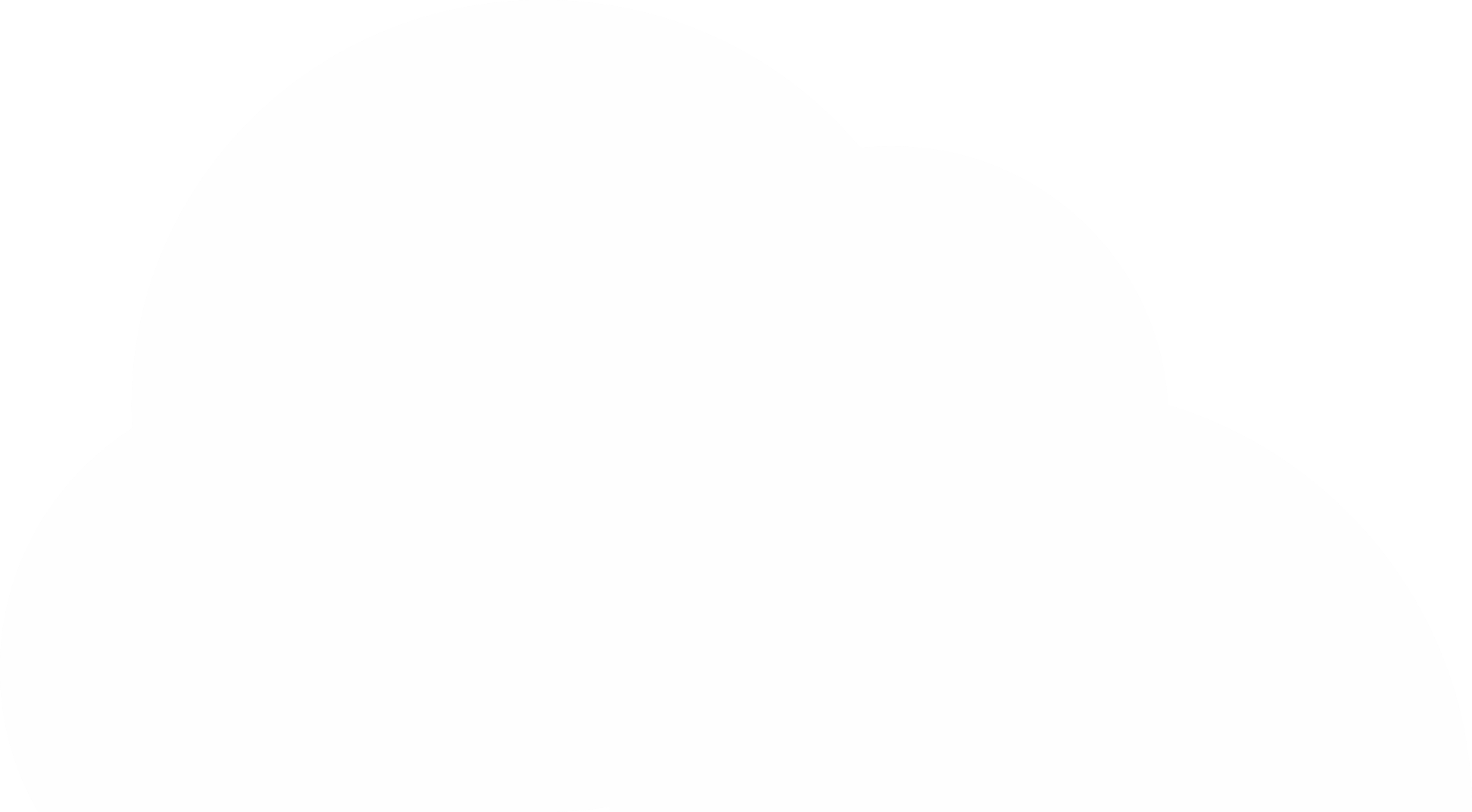 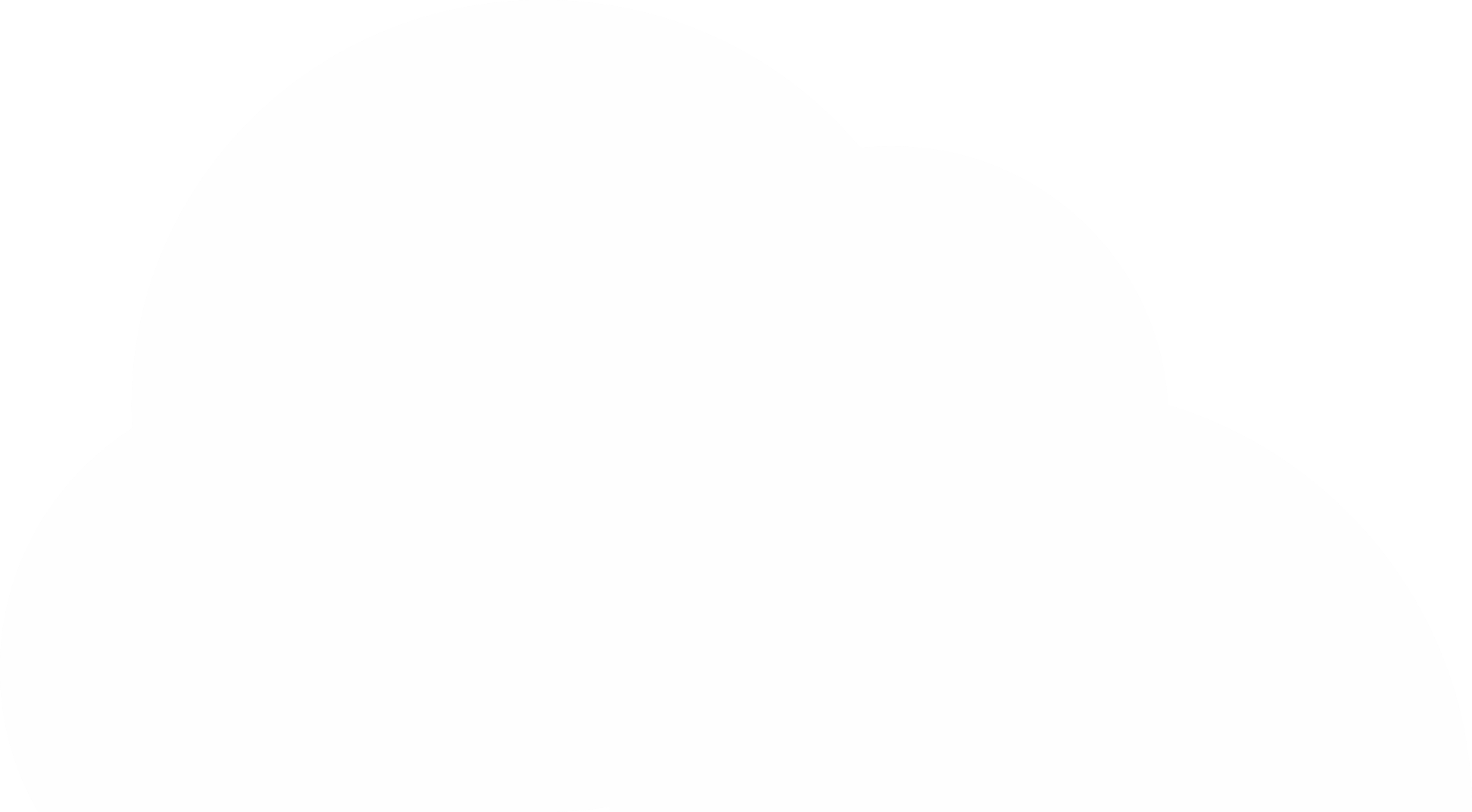 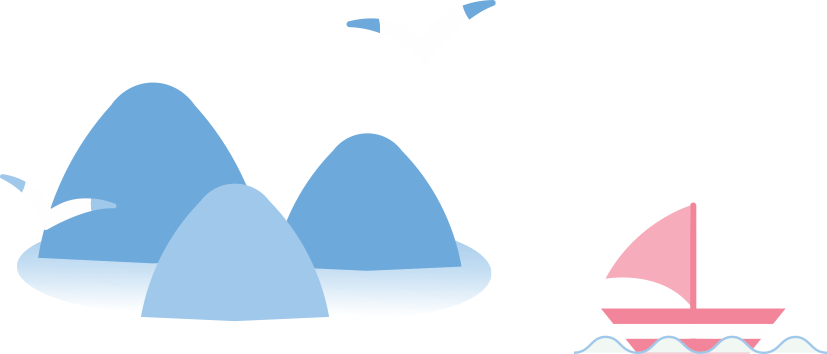 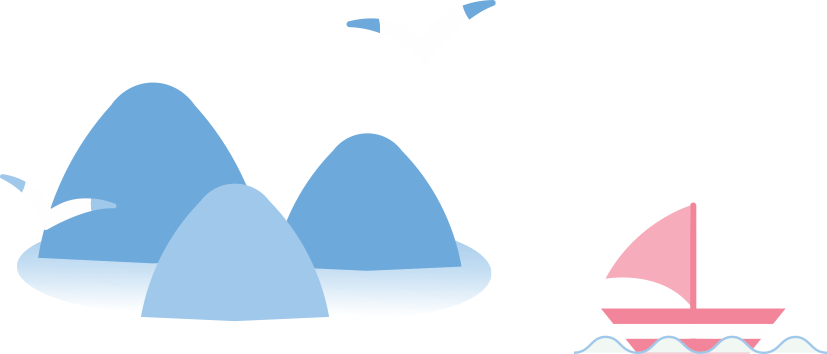 任務
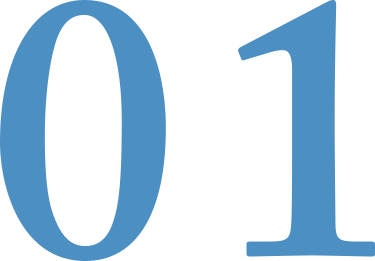 舉出4種海洋職業
任務
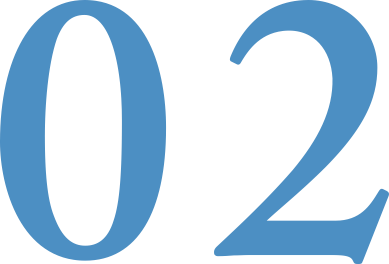 遇到黑潮前進1格
任務
舉出3種海洋垃圾
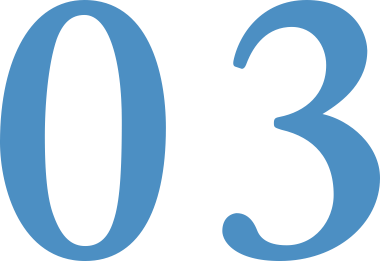 東森新聞(網址：https://www.youtube.com/watch?v=kNuJeQf3wOY)。
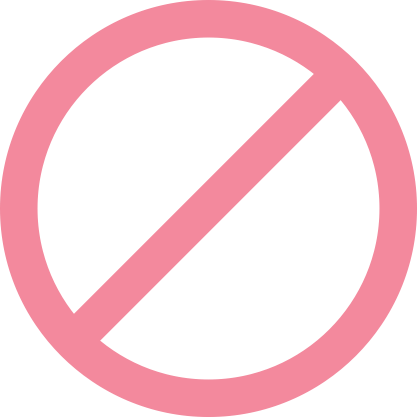 暫停
遇到暴風圈
暫停一回
任務
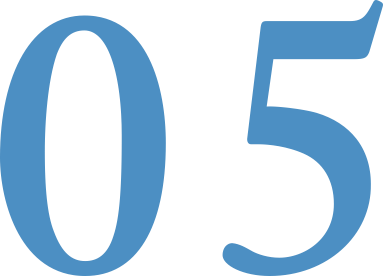 海洋觀光類科的
興趣代碼
任務
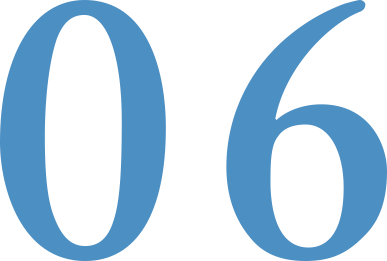 興趣代碼SA較速配的
海洋產業建議有
任務
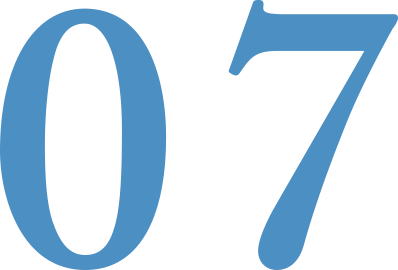 海洋工程類相關的
職業3個
任務
說出擔任引水人
需要的特質
任務
說出擔任引水人需要的特質
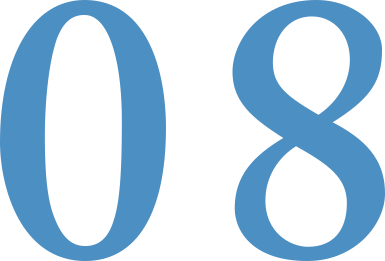 自由時報(網址：https://video.ltn.com.tw/article/o58LwdwqKsc/PLCvAZ9B-QRHMlV-Ek_VO3Sz1xCz8NGiid)。
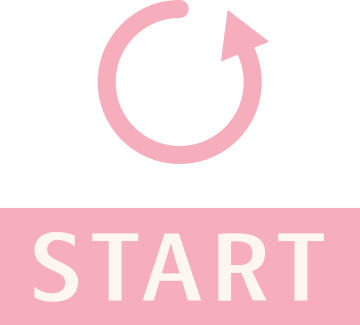 回起點
遇到海盜打劫一空
重新出發
任務
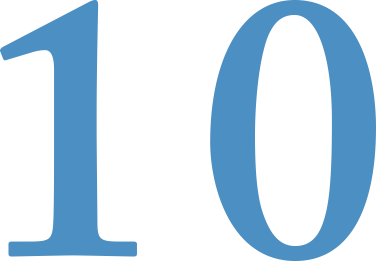 說出水產食品類的
相關科系2間
前進
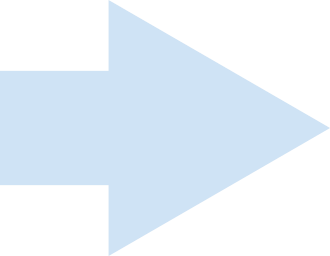 搶救海龜有功
前進2格
任務
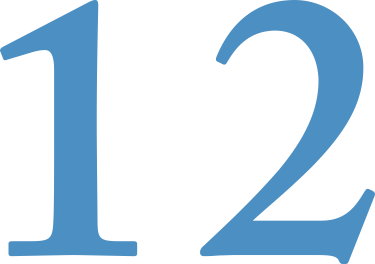 風機工程師的工作
內容與興趣代碼
任務
招募船舶設計師，
建議應徵者須有
哪些能力
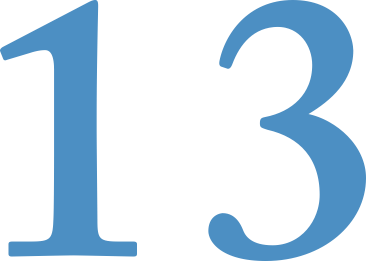 任務
臺灣黑金信魚是什麼魚？
為什麼有這稱呼？
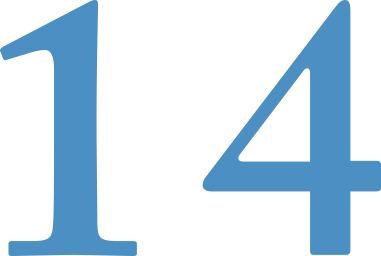 TVBS(網址：https://news.tvbs.com.tw/other/206892)。
前進
全隊跳海草舞前進1格
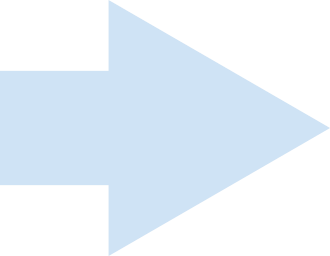 健康2.0(網址：https://www.youtube.com/watch?v=pNvTqK2rIys)。
任務
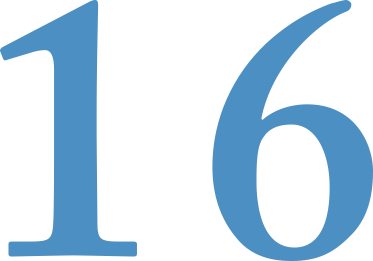 輪機工程師的
工作內容與興趣代碼
任務
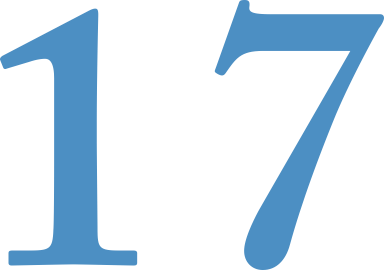 興趣代碼IR較速配的
海洋產業建議有
任務
發展離岸風力發電需要哪些海洋產業
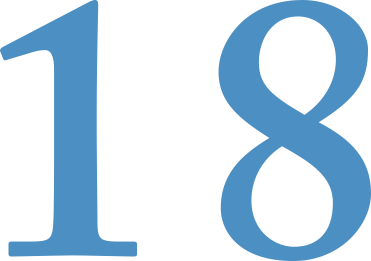 聖工坊 (網址：https://www.youtube.com/watch?v=E2ZxbQGbIRk)
回起點
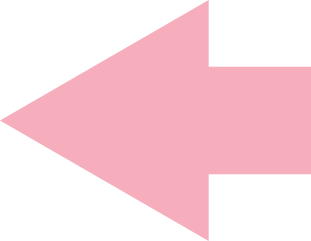 風浪過大暈船狂吐
倒退2格
任務
航運公司招募駐埠船長，哪些相關科系較符合要求
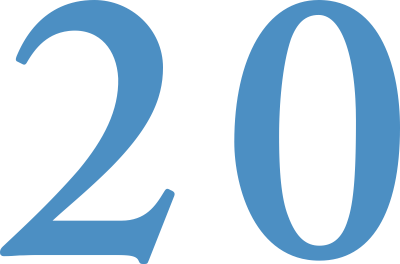 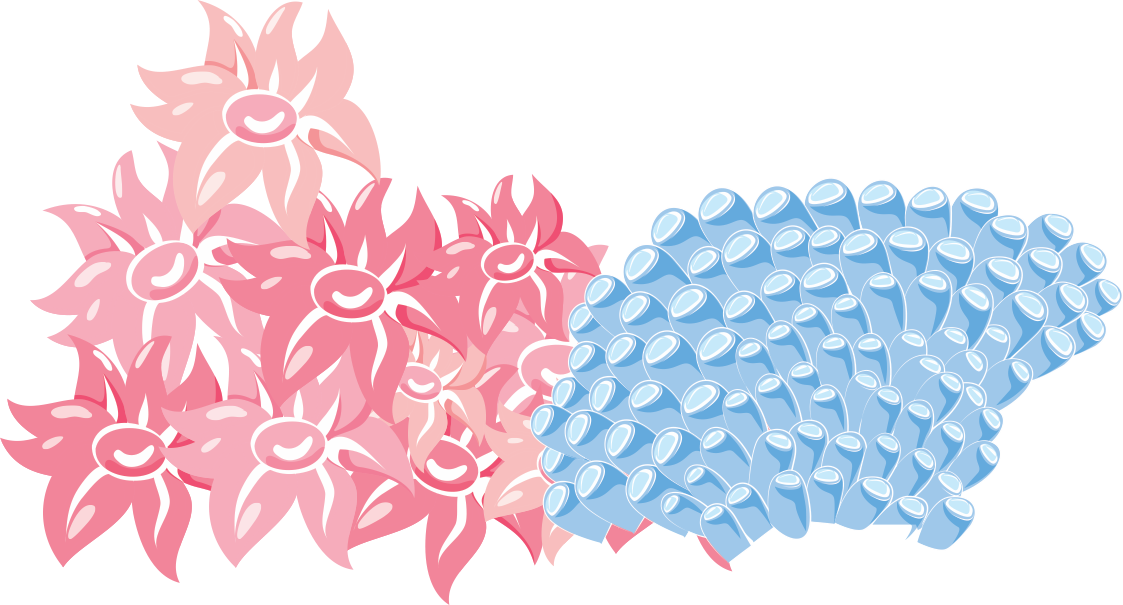 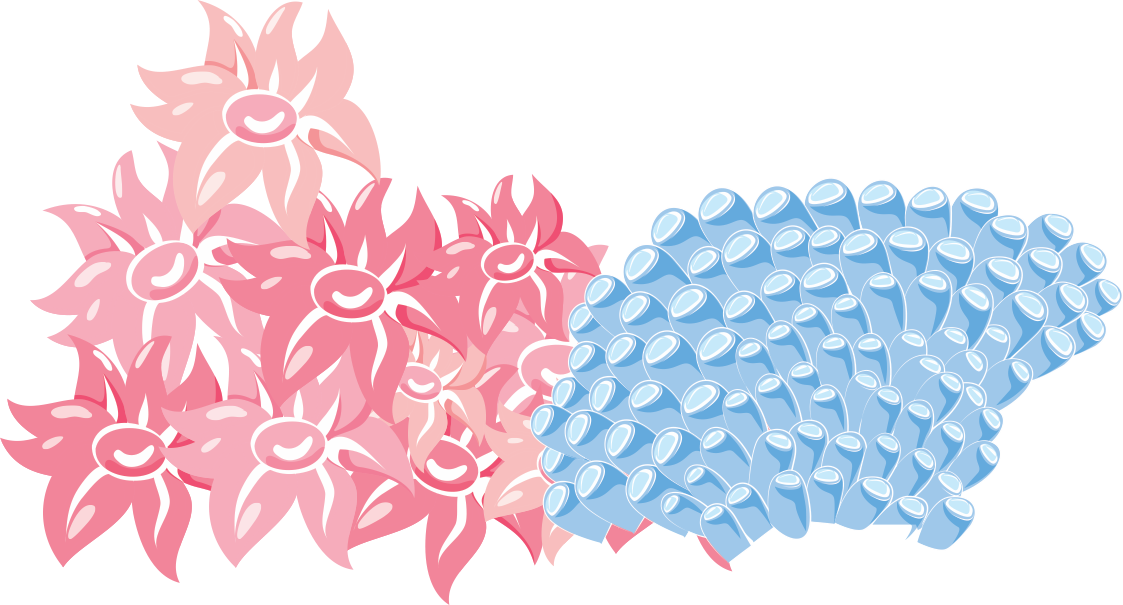 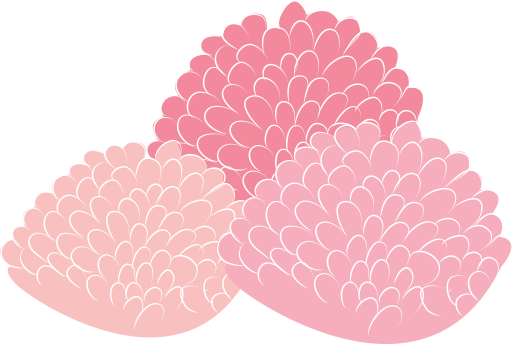 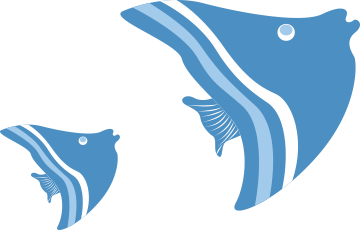 THE END
THANK YOU !
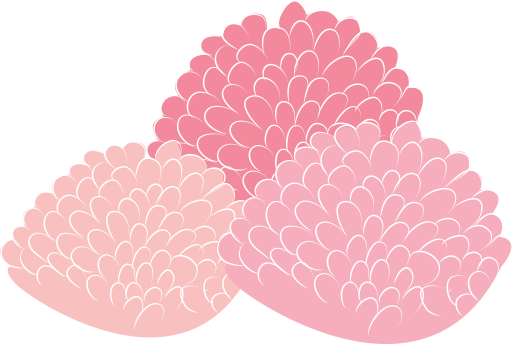